Sistem Operasi:Perangkat Keras
Tri Ismardiko Widyawan
TUJUAN
perangkat keras komputer dan bagaimana hubungannya dengMelihat komponen-komponen an sistem operasi
Overview
Bagian-bagian Perangkat Keras
CPU
Memory
Perangkat I/O 
Bus
Melakukan booting
Struktur Perangkat Keras
controllers
CPU
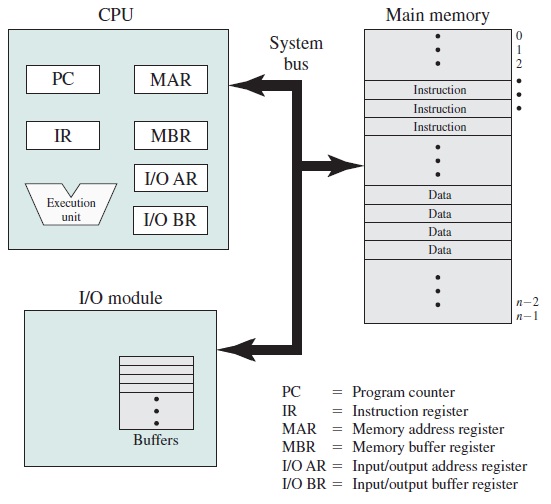 Otak komputer
Mengeksekusi program: sekumpulan instruksi sekuensial
Mengendalikan I/O
Siklus Instruksi
Siklus: fetch – decode – execute
Waktu tiap tahap tidak sama
Fetch: mengambil instruksi pada alamat di PC dan menyalinnya ke IR
Decode: mengartikan instruksi pada IR
Execute: menjalankan instruksi pada IR
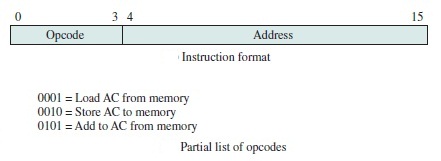 Jenis Instruksi
Processor – Memory
Processor – I/O
Arithmetic or Logical Operations
Control
Contoh Instruksi
Pipeline dan Superscalar (1)
Beberapa teknologi untuk mempercepat proses dengan mengeksekusi lebih dari 1 instruksi tiap saat
Pipeline: menyediakan 3 unit (dalam 1 line) dan dapat bekerja paralel
Superscalar: membagi menjadi beberapa unit dalam beberapa line dengan dilengkapi buffer untuk menampung hasilnya
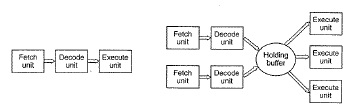 Pipeline dan Superscalar (2)
Masalah pipeline: instruksi yang sudah diambil dari memory harus dijalankan, padahal ada instruksi percabangan
Masalah superscalar: ketidakterurutan eksekusi instruksi
Instruksi Khusus
2 mode operasi: mode kernel dan user
Pada mode kernel, semua jenis instruksi bisa dijalankan
Pada mode user, hanya sebagian jenis instruksi saja
Program dari user berjalan di mode user, SO pada mode kernel
Jika program user membutuhkan lebih, minta kepada SO lewat system call, untuk sementara pindah ke mode kernel
Jenis instruksi khusus lainnya diperlukan saat terjadi kasus khusus seperti pembagian dengan 0
Memory
Memory ideal: cepat, kapasitas besar dan murah
Biasanya hanya sebagian saja yang terpenuhi
Solusi: hirarki memory




Fungsi SO untuk mengatur transfer antar hirarki
Data yang sering diakses diletakkan di memory yang lebih cepat
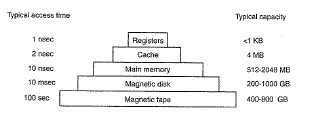 Caching
Jika suatu memory word dibutuhkan SO akan memeriksa apakah ada di cache
Jika ada  cache hit, maka memory utama tidak perlu diakses
Jika tidak  cache miss, perlu mengakses memory utama yang jauh lebih lambat
Cache juga dibuat berlevel, masing-masing level berbeda kecepatannya
Memory Utama
Volatility  hilangnya data yang disimpan setelah tiada arus listrik
RAM, volatile
ROM, nonvolatile namun tidak bisa diubah datanya
EEPROM dan flash memory, nonvolatile dan bisa diubah datanya
Flash memory memiliki keterbatasan banyaknya penghapusan data
CMOS (Complementary Metal–Oxide–Semiconductor), volatile namun bertenaga baterai yang tahan lama
Disk
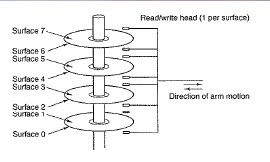 Kapasitas besar, relatif murah
Namun lambat, karena mekanis,
5400 – 10800 rpm
Suatu jalur melingkar pada tiap 
    surface disebut track yang terdiri 
    dari sejumlah sector
Gabungan track dengan radius sama membentuk cylinder
Head harus digeser ke cylinder yang tepat, surface diputar sampai ke sector yang tepat, lalu akses data 50 – 160 MB/s
SO berfungsi memetakan alamat logical menjadi akses fisik, diperumit dengan virtual memory
Tape
Sangat lambat namun murah
Untuk backup data dalam jumlah besar
Disimpan terpisah
Perangkat I/O
Perangkat dan controller
Tugas controller untuk memetakan alamat logical menjadi alamat fisik
Perangkat I/O pun punya interface agar standar
Device driver adalah s/w yang berkomunikasi dengan controller
Device driver perlu berjalan di mode kernel dengan cara
Relink driver kepada SO lalu reboot
Memberitahu adanya driver kepada SO, reboot dan SO mencari driver yg dibutuhkan
On-the-fly
Perangkat I/O (2)
Controller dilengkapi register
Register bisa dipetakan ke address space dari SO, sehingga bisa diakses oleh program tanpa instruksi khusus
Masalah I/O: lebih lambat dari processor
Programmed I/O, processor harus terus-menerus memeriksa I/O module dengan busy waiting
I/O module memberitahu driver via interrupt bila proses I/O sudah selesai
Menggunakan h/w khusus: DMA (Direct Memory Access) yang bekerja paralel tanpa processor harus terlibat
Bus
Melayani transfer data antar perangkat
ISA (Industrial Standard Architecture), teknologi lama (8 – 16 bit)
PCI (Peripheral Component Interconnect), lebih cepat (32 -64bit)
IDE bus, peripheral standar spt. Disk
    dan CD ROM
USB bus
SCSI bus untuk perangkat yang cepat
Conflict terjadi jika interrupt yang
    sama dipakai 2 perangkat berbeda
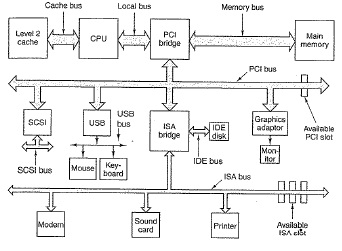 Booting
Memanggil BIOS (Basic Input Output System)
Memeriksa kapasitas RAM
Memeriksa perangkat I/O yang terhubung ke bus (ISA dan PCI)
Memeriksa boot device sesuai urutan yang tersimpan di BIOS
Membaca boot sector, yaitu tempat SO disimpan, dan meload ke memory (oleh bootstrap loader)
SO akan memeriksa device driver
Diakhiri dengan login